Touching the Void(a true story)
https://www.youtube.com/watch?v=J9lRXpn8br0
Vocabulary
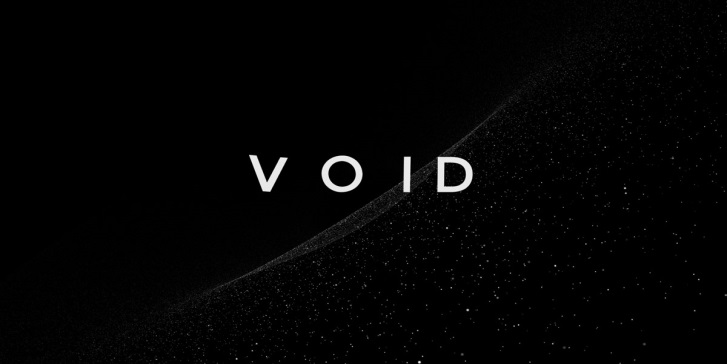 There was a snowstorm on the way up.
void   /vɔɪd/ empty space



snowstorm /ˈsnəʊstɔːm/ a heavy fall of snow with strong winds
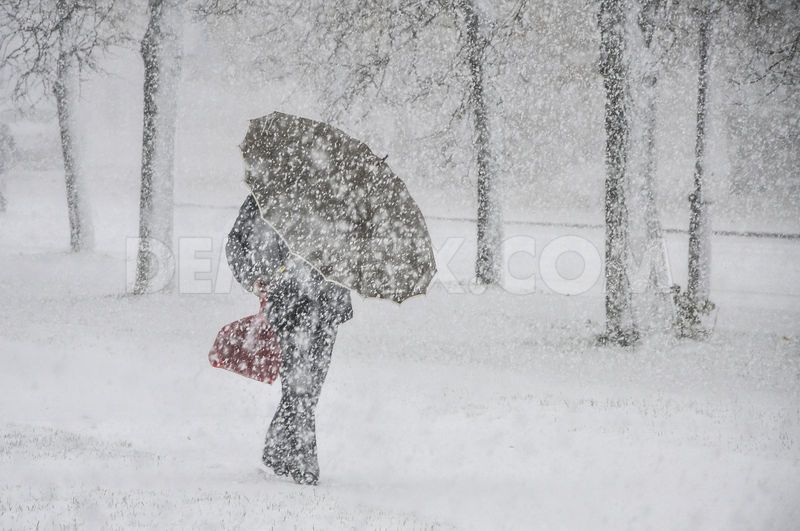 lower /ˈləʊə/ to move into a low position

rope  /rəʊp/ a piece strong thick string


slide  /slaɪd/ to move suddenly down a hill
cliff /klɪf/ a high area of rock
Simon has to lower Joe down the mountain on a rope. 




Simon starts to slide down towards the cliff.
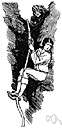 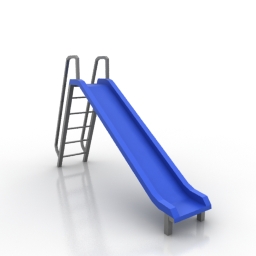 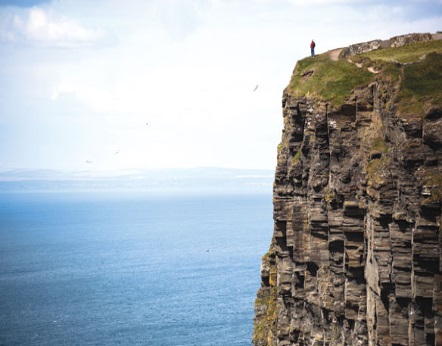 He crawls down the mountain. 





They are going to leave the camp.
If Joe reaches the camp, there will be nobody there.
crawl /krɔːl/ to move slowly on hands and knees




leave  /liːv / to go away

reach /riːtʃ/ to arrive at a place
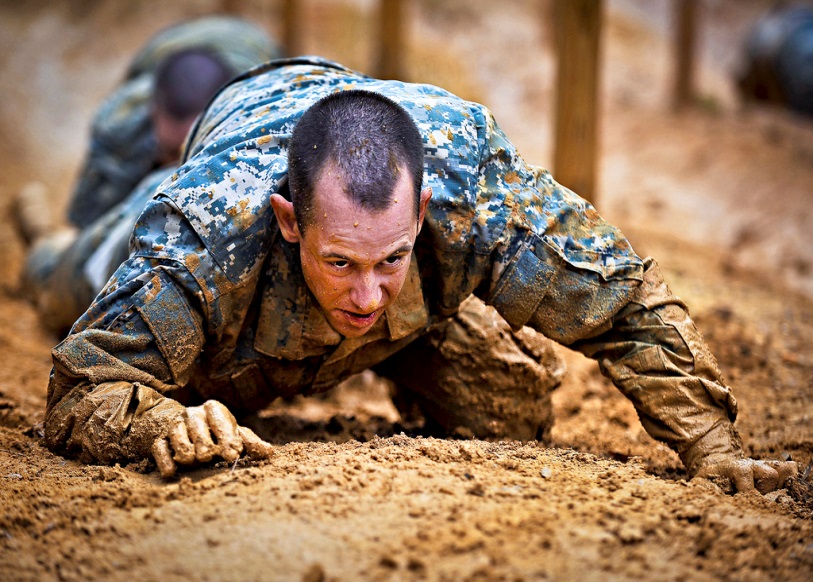 rush /rʌʃ/ run


survive /səˈvaɪv/ to be alive
Richard and Simon rush out of their tent.

Joe has survived.
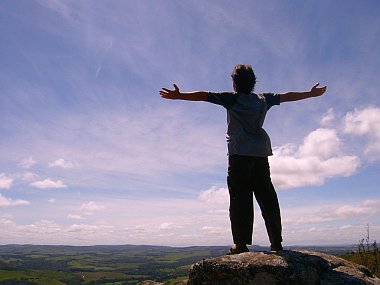